IC «BEPPE FENOGLIO»BAGNOLO PIEMONTE (CN)a cura della Commissione di Autovalutazione d’Istituto: inss. Arena Laura, Comba Carla e Gervasone Maria Cristina
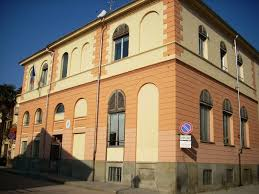 PERCHE’
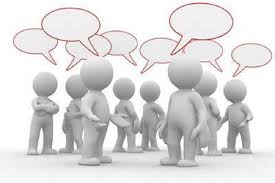 MIGLIORARE
COME
QUANDO
PERCHE’?
La scuola:
è  un organismo vivente e quindi cambia;
deve tenere sotto controllo i processi che la caratterizzano;
deve riuscire a prevedere i cambiamenti nella società, …;
deve rendere conto del suo agire agli stakeholders.
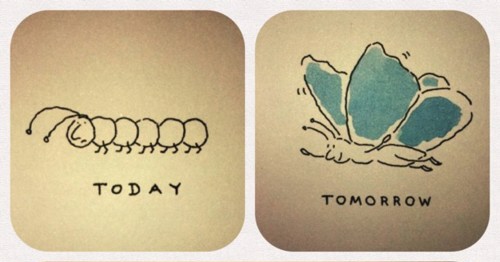 COME?
analizzare i dati raccolti dalla scuola e provenienti da enti istituzionali;
utilizzare gli strumenti quali le ISO, il disciplinare SAPERI, il Rav per riflettere sui dati;
predisporre un piano di miglioramento;
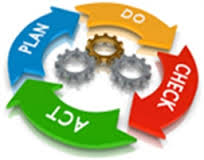 QUANDO?
Ciclicamente;
ogni volta che si riscontra una criticità.
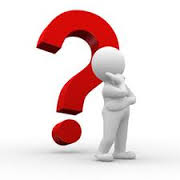 Il nostro piano di Miglioramento
Obiettivi:
successo formativo;
benessere alunni;
ampliamento dell’offerta formativa;
formazione docenti e personale ATA;
genitori;
sicurezza.
Successo formativo
lavorare per competenze (Corso Prof. Trinchero per Rete delle Scuole del Saluzzese);
lavorare per classi aperte per il recupero e il potenziamento (per matematica e italiano).
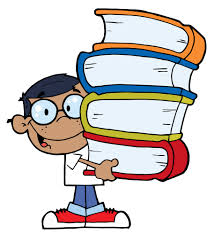 Benessere alunni
lavorare sulle competenze chiave di cittadinanza;
integrazione alunni stranieri (30% sinofoni)
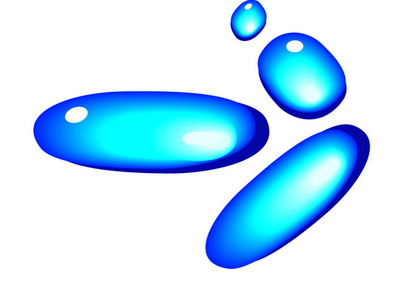 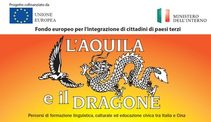 Ampliamento dell’offerta formativa
giochi matematici, attività sportive, corsi di musica, spettacoli teatrali,…
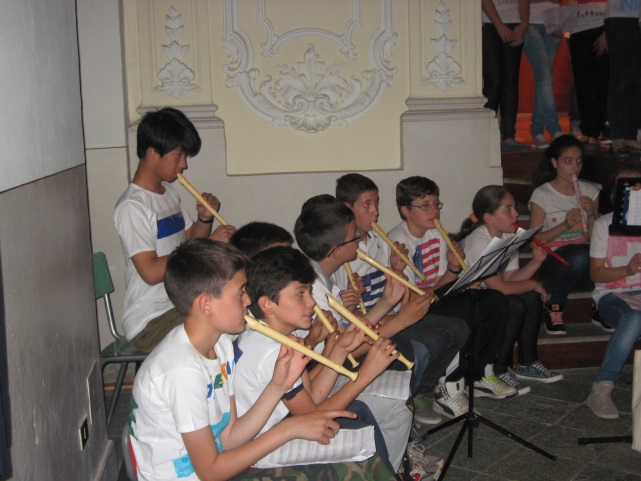 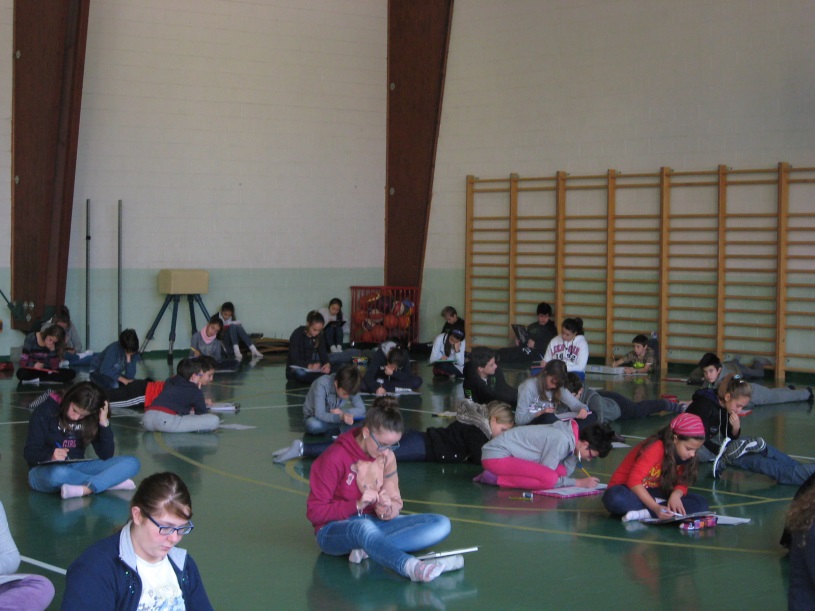 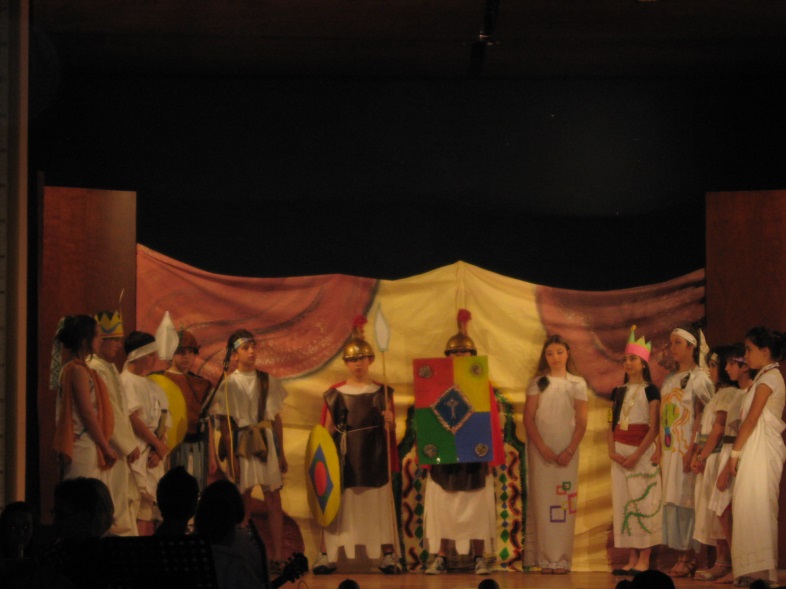 Formazione Docenti e personale ATA
maggior partecipazione ai corsi di formazione;
audit finalizzati ad esplicitare problematiche e criticità;
interviste dell’Auditor interno ai docenti della scuola secondaria;
lavorare per competenze.
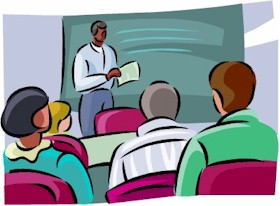 Genitori
maggior coinvolgimento delle famiglie nelle proposte dell’ampliamento dell’offerta formativa.
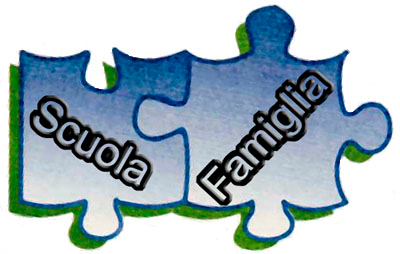 Sicurezza
aggiornamento costante del personale;
sensibilizzazione alla sicurezza all’interno dei locali scolastici.
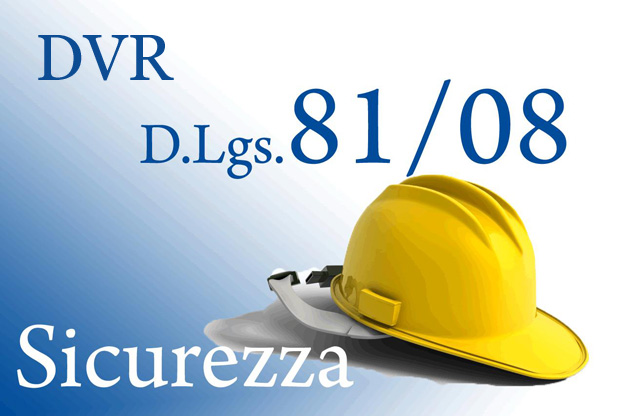 Miglioramento continuo
lento
regolare
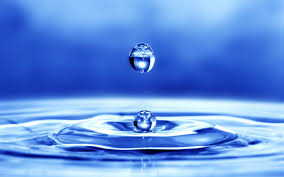 impercettibile
costante